What is Psychology?
Psychology = the scientific study of behavior and mental processes.
Why should we study Psychology?
Psychology can help us
understand our own behavior
understand social dynamics
understand we aren’t alone in our feelings
understand how to train / use incentives
understand how we learn / use memory tools…
BUT behavior is complex! 

Why do we do what we do?

How do we study behavior?
For example:

You tell a friend your boss is weird.  What will your friend want to know?
Or:

You tell your doctor you think you are going crazy.  What will the doctor want to know?
Psychologists have    4 GOALS:

1. Describe Behavior
Test your observation skills
Activity 1:
Observe your classmates for 1 minute.
Record all observable behaviors. Discuss.
Activity 2:
In pairs, walk about the school.
Participant leads, mentally noting observable behaviors.
Experimenter follows, recording observable behaviors.
Experimenter creates and asks 10 questions.
Calculate score out of 10 and analyse results.
But that still doesn’t tell us WHY we do what we do.

Ancient people had ideas…
The gods made me do it!
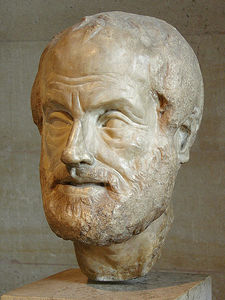 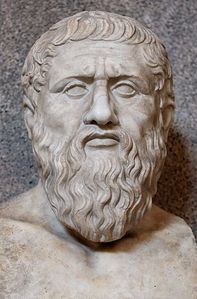 Greek philosophers decided people have MINDs and control their own behavior.
Plato
Aristotle
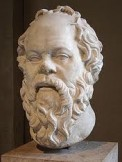 5th Century BC
Socrates
But what is the MIND?

Dualism = theory that mind and body are distinct and separate.
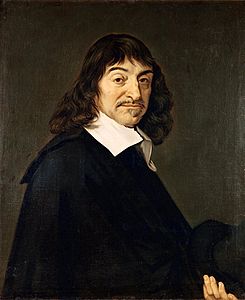 Rene Decartes argued the mind    and body are distinct but must be linked.
17th Century
“Cogito Ergo Sum” = I think therefore I am
The term Psychology was first used in 1853
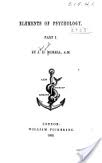 Elements of Psychology
By J D Morell
The first lab was set up to study Psychology in 1879.
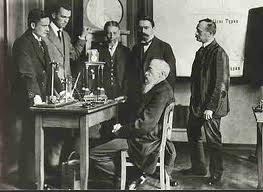 Wilhelm Wundt

“Father of Experimental Psychology”
Wundt enabled Psychologists to reach another GOAL:

2. Explain Behavior
How did Wundt study cognitive (private, unobservable mental) behaviour?
People self-report their thoughts and feelings using introspection (look inside).
Introspection
Scientific Method
The Scientific Method
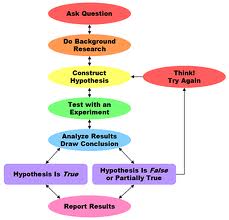 What is the difference between a Hypothesis and a Theory?
Hypothesis = educated guess about behavior that is tested through scientific research
For example: Teens who rely heavily on electronic communication have more difficulty with interpersonal relationships.
Theory = a complex explanation based on many scientific studies
For example:  Related theories are that teens use electronic communication because there are immediate rewards (behaviorism theory) and/or because their peers do (social learning theory), and rationalize (psychoanalytic theory) the limitations.
When Psychologists have a THEORY, they can reach another GOAL:

3. Predict Behavior
Basic Science = pursuit of knowledge for its own sake
For example:
A Psychologist studies the effects of antidepressant medication on adolescents. Results (predicted behaviors and outcomes) are published.
Other Psychologists use these theories to reach the last GOAL:

4. Influence Behavior
Applied Science = using psychological principles to solve problems
For example:
A Psychologist is counselling an adolescent who meets the diagnostic criteria for major depressive disorder. Research studies have not shown antidepressant medication to be beneficial but have shown increased suicidal risk in adolescents. Other treatment options are pursued.
Section Quiz 1-1
You are probably asking yourself how many theories about behavior are there?

How many can you name/describe?
Think about all the different reasons you behave the way you do.
There are

4 Historical
 and
6 Contemporary

Approaches
Use Graphic Organizer 1 to document them
HISTORICAL
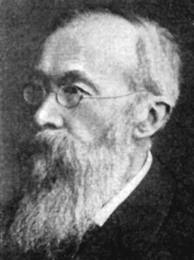 Structuralism

Human experience can be broken down into basic elements of consciousness
Wundt
(1832-1920)
Introspection
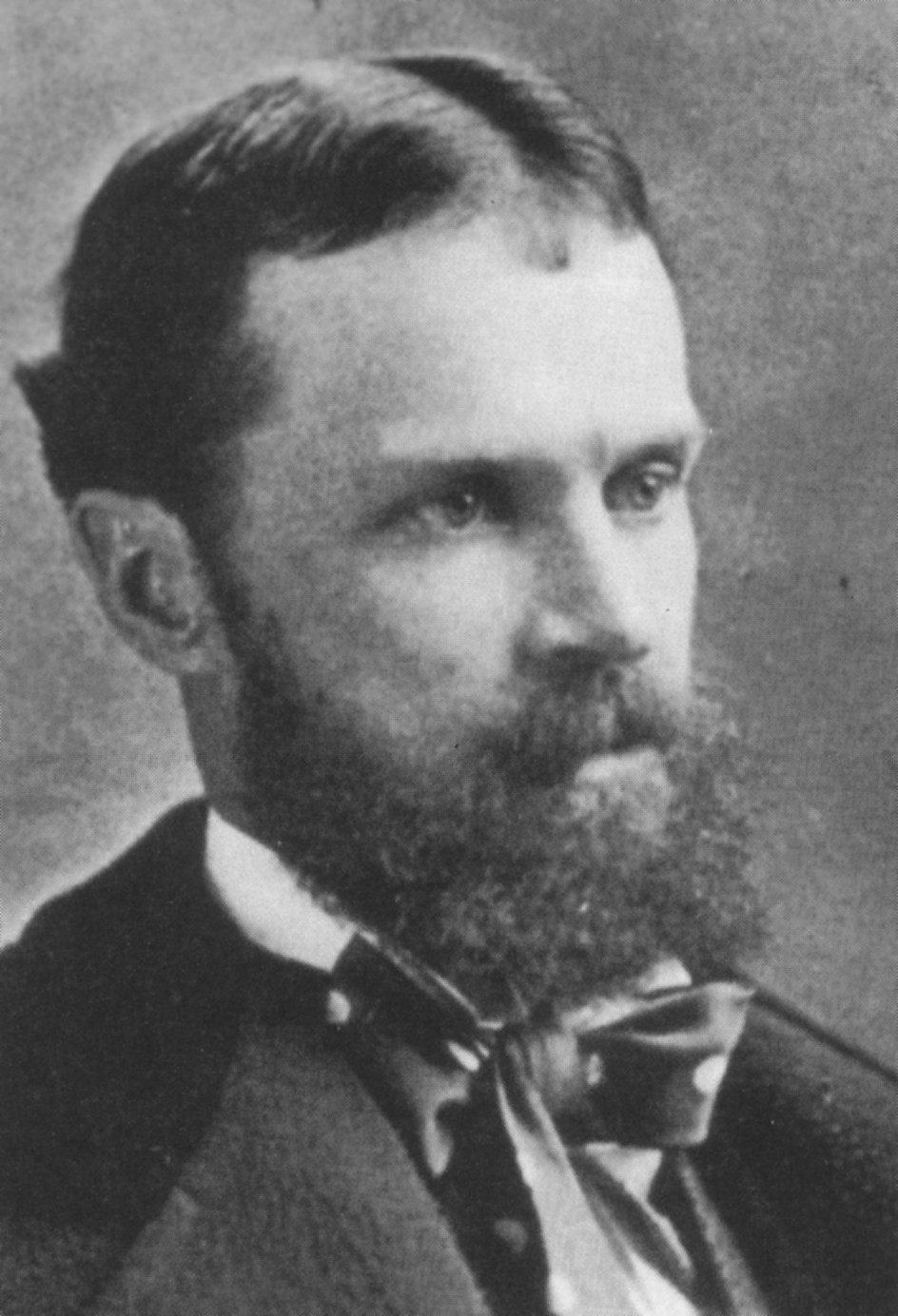 Functionalism

People and animals adapt to their environments. Behaviors help them survive.
William James
(1842-1910)
“The greatest discovery of my generation is that a human being can alter his life by altering his attitudes.”
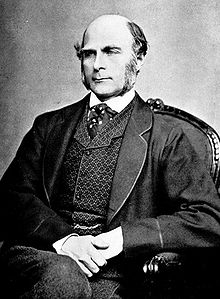 Inheritable Traits

Heredity influences ability, character, and behaviour.
Sir Francis Galton
(1822-1911)
Nature vs Nurture
Genius/greatness runs in families.
Eugenics
Personality Testing
First to use questionnaires and surveys.
Early 20th century
German psychologists
Gestalt = whole form

Sensations are assembled into perceptual experiences.
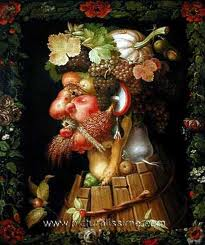 The whole is greater than the sum of its parts.
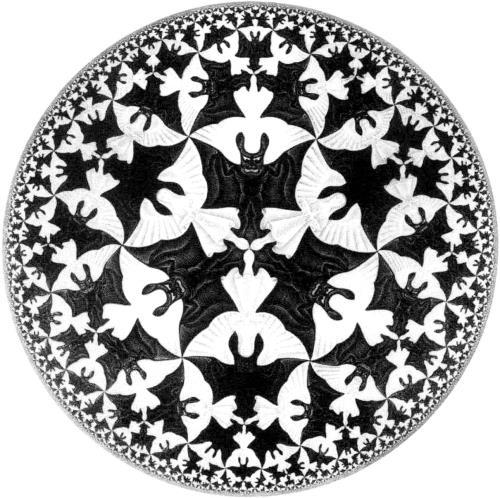 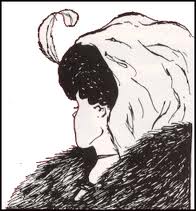 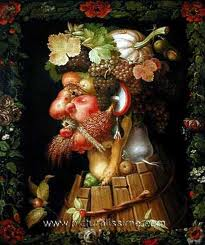 Figure-ground perception
CONTEMPORARY
Psychoanalytic Psychology

Unconscious motives and conflicts determine human behaviour.
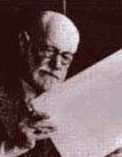 Sigmund Freud
(1856-1939)
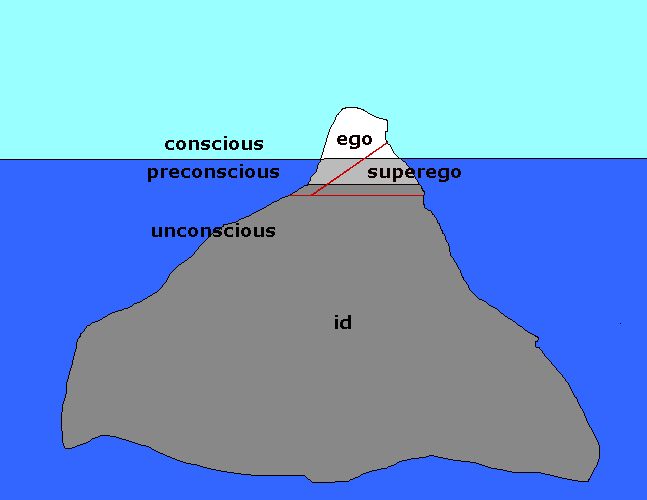 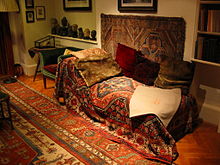 Dream Analysis
Intensive Case Study
Free Association
Freudian Slip
Psychoanalytic Psychology

Unconscious motives and conflicts determine human behaviour.
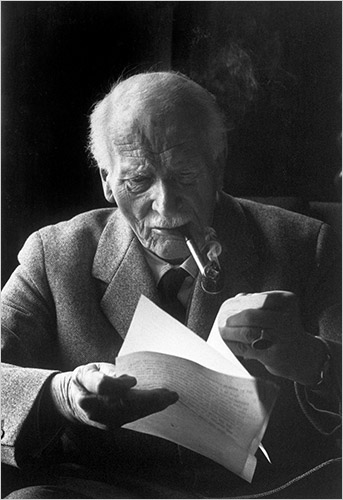 Carl Jung
(1875-1961)
Collective Unconscious
Archetypes
(Self, Shadow, Anima, Animus, Persona)
(wise old man, mother, hero)
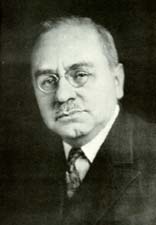 Psychoanalytic Psychology

Unconscious motives and conflicts determine human behaviour.
Alfred Alder
(1870-1937)
Inferiority Complex
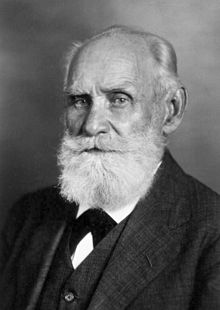 Behavioural Psychology

Behavior is learned or modified in response to the environment.
Ivan Pavlov
(1849-1936)
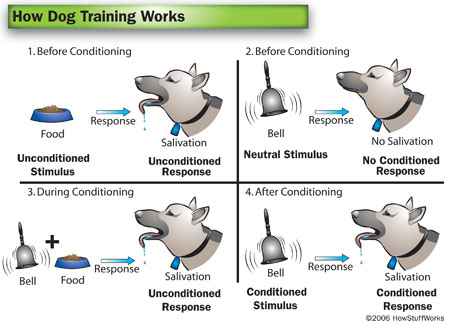 Classical
Conditioning
Behavioural Psychology

Behavior is learned or modified in response to the environment.
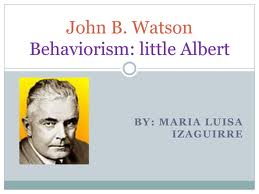 John  Watson
(1878-1958)
Only observable behaviour (not the unconscious) should be studied.
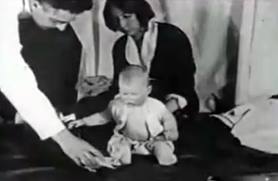 Conditioning
Little Albert
Behavioural Psychology

Behavior is learned or modified in response to the environment.
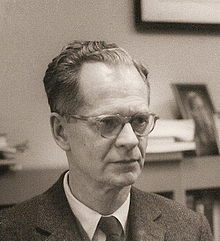 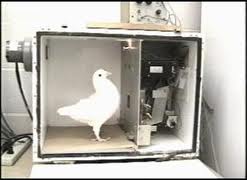 B F Skinner
(1904-1990)
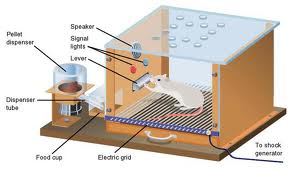 Operant
Conditioning
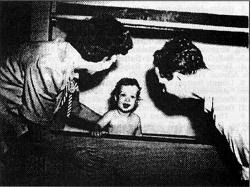 Reinforcement
Contingencies      Schedules
Skinner Box
Walden Two
Humanistic Psychology

Human behavior is self-directed.
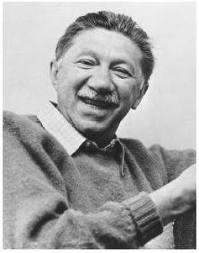 Self- Actualization
Abram Maslow
(1908-1970)
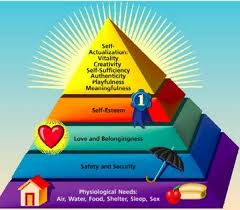 Hierarchy of Needs
Humanistic Psychology

Human behavior is self-directed.
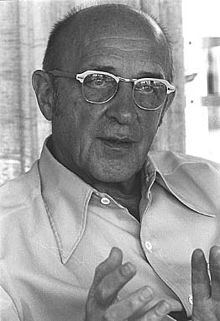 Carl Rogers
(1902-1987)
Self
Conditions of Worth
Unconditional Positive Regard
Cognitive Psychology

Human behaviour is rationally motivated, based on mental processes (how information is processed, stored, retrieved and used).
Perception Memory Thinking Speaking Problem Solving
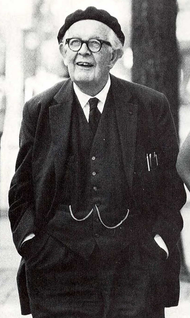 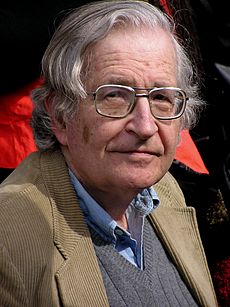 Intellectual development
Language development
Jean Piaget
(1896-1980)
Noam Chomsky
(1928-          )
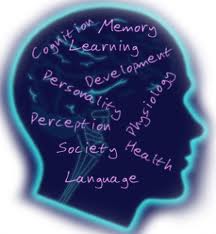 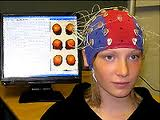 Psychobiology

Physiological changes influence behaviour.
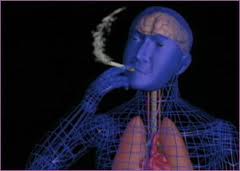 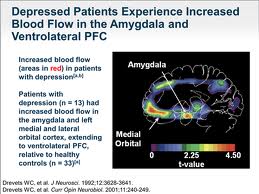 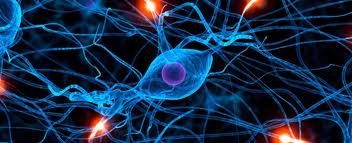 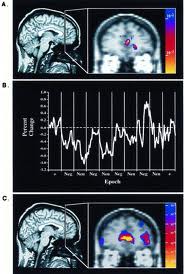 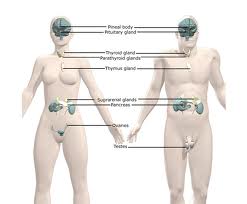 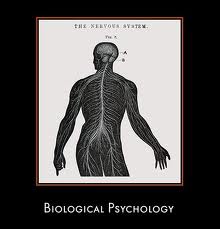 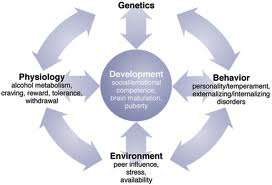 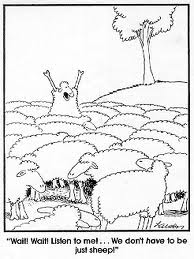 Sociocultural Psychology

Ethnicity, gender, culture, and socioeconomic status influence behaviour.
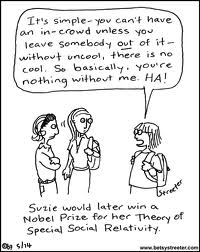 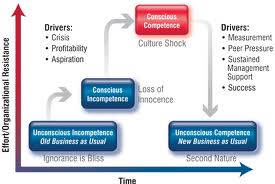 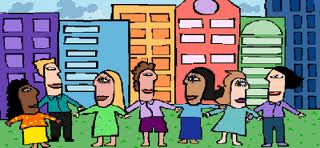 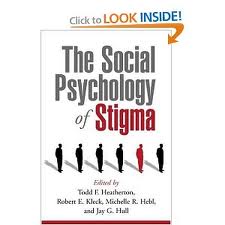 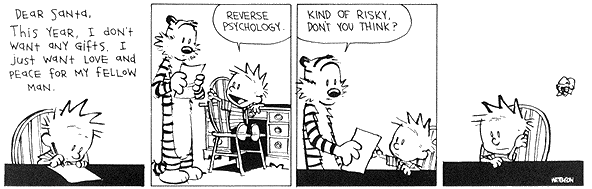 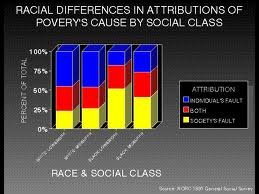 Section Quiz 1-2
So what exactly do Psychologists do?
Psychologists are trained to:
Observe, analyse and evaluate behaviour
Develop theories of behaviour
Apply knowledge to influence behaviour
Psychologists have a PhD but are not medical doctors.

Psychiatrists are medical doctors who treat people with psychological disorders. Treatment may include surgery or Rx medication.
Most psychologists study everyday behaviours.

Psychologists work in a variety of settings. Where do you think?
Clinical psychologist – diagnoses and treats people with psychological disorders
Most common
Counselling psychologist – usually works in schools or business to help people with everyday problems
Developmental psychologist – studies  changes  in behaviour (emotional,  physical, cognitive, language, social, moral)  as people mature
Educational psychologist – studies learning
Community psychologist – works in mental health clinic or social welfare agency
Industrial / organizational psychologist – works to improve workplace, guides training and evaluation, evaluates employee behaviour
Experimental psychologist – tests sensation, perception, learning, motivation, emotion in a carefully controlled  lab
Biological psychologist (psychobiolgist) – studies the  brain and nervous system  using imaging technology
Environmental psychologist – studies the effects of the environment on society and health
Forensic psychologist – works in the legal system (i.e. expert witness) or criminal behaviour (profiler)
Health psychologist – studies the link between physical and mental health
Divisions of the APA or CPA = specialties
Section Quiz 1-3